محاضرات تحليلات هندسية وعدديةEngineering and Numerical Analysis
إعداد   
م. م أغادير احمد عباس
المحاضرة الأولى
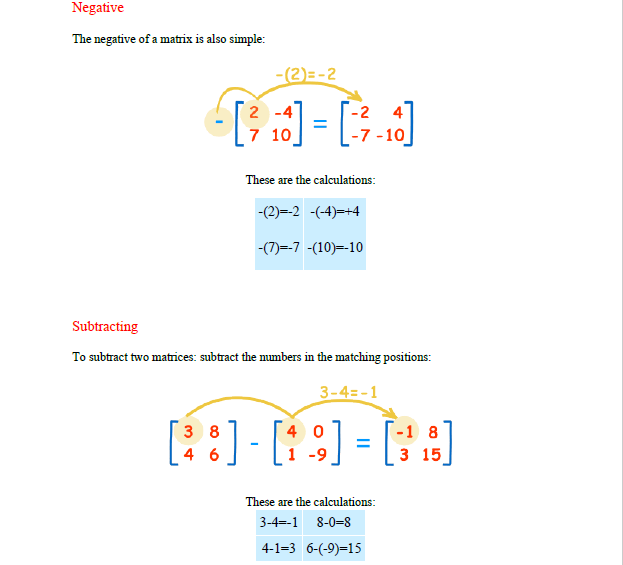 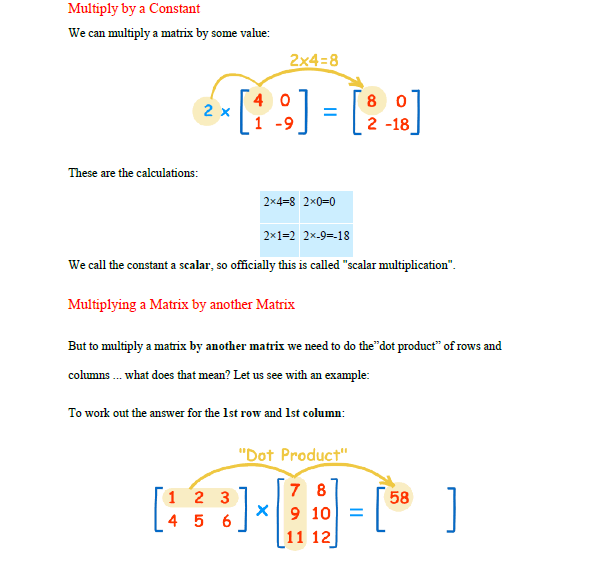 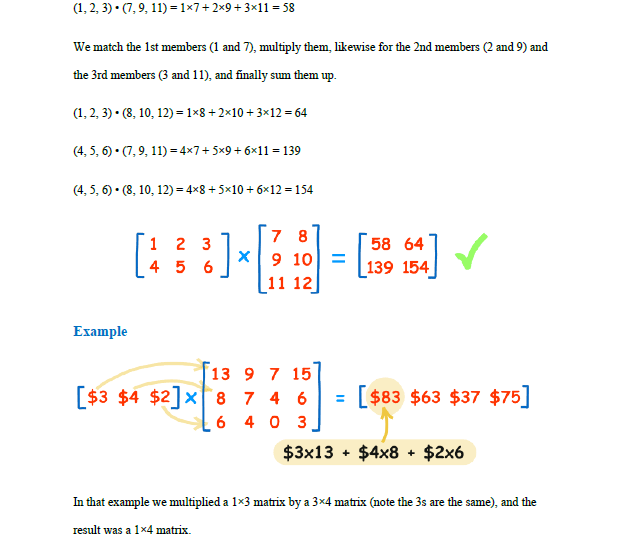 المحاضرة الثانية
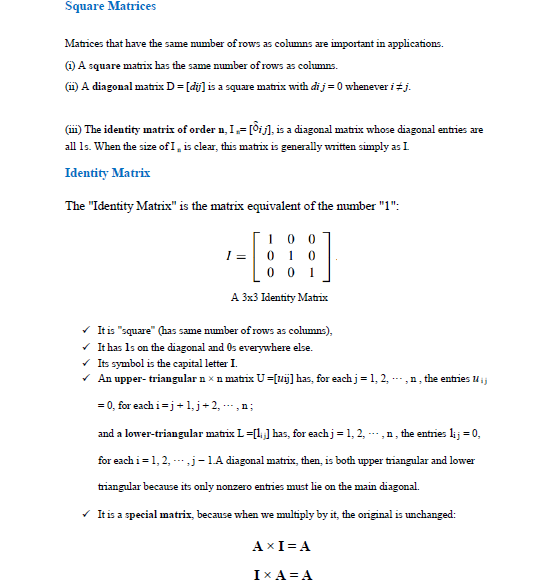 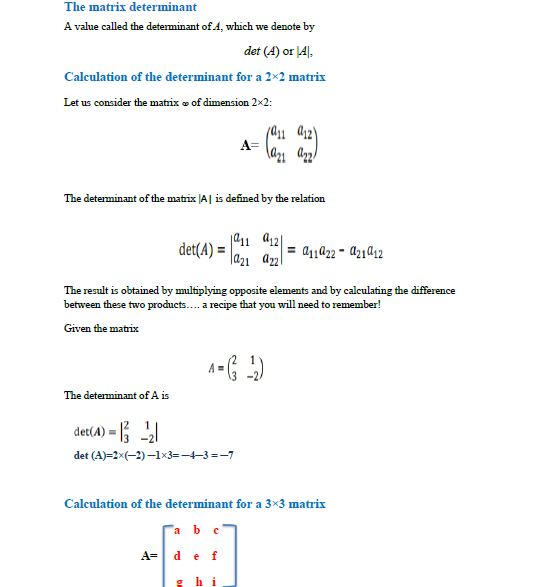 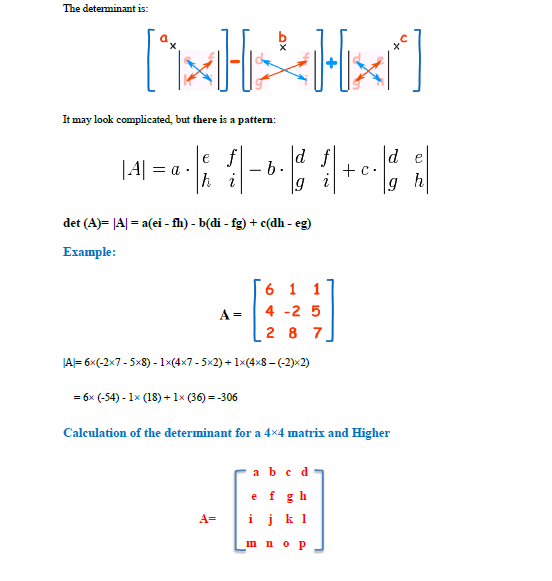 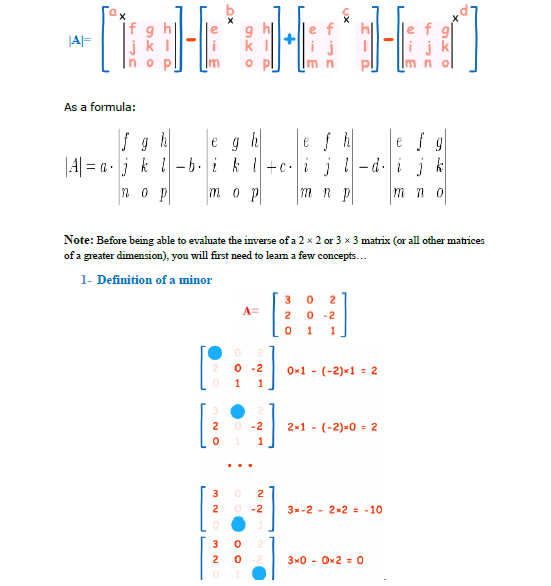 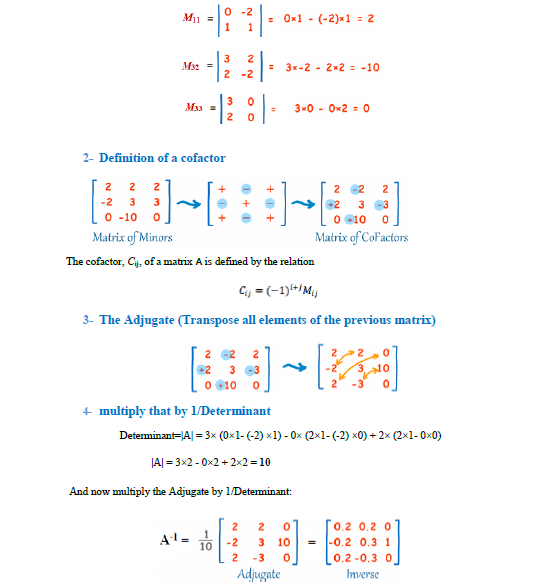 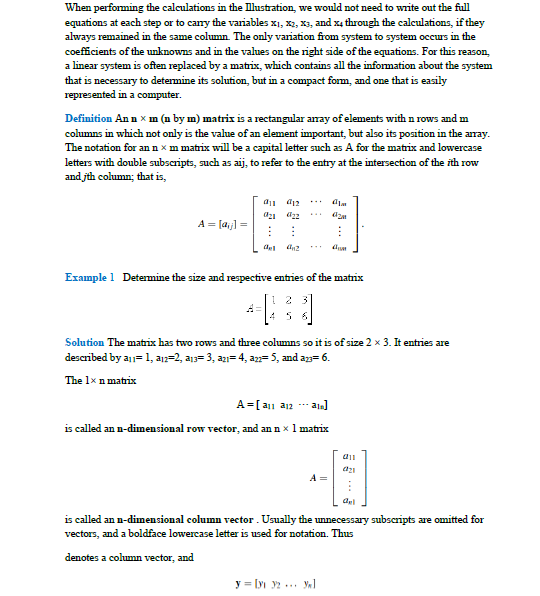 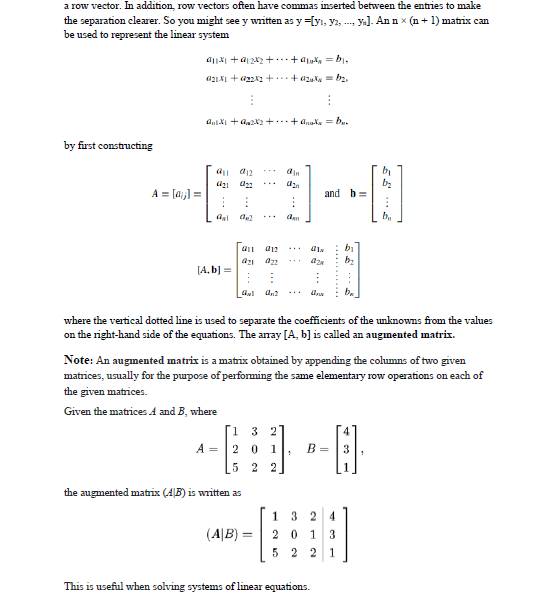 المحاضرة الثالثة
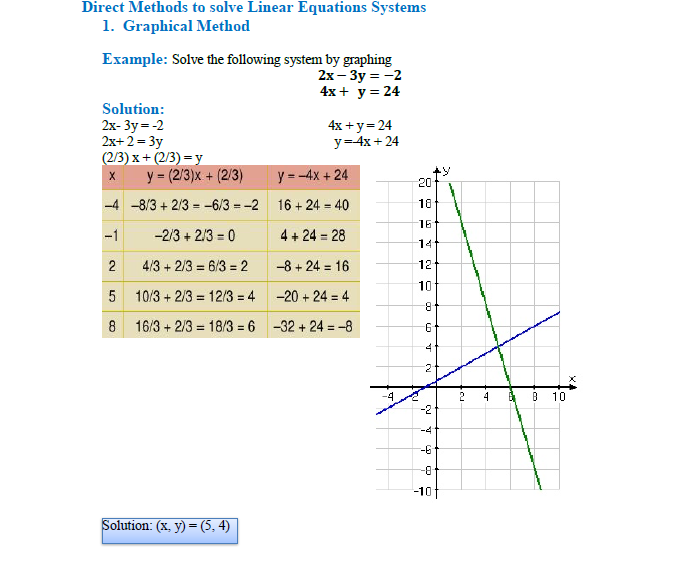 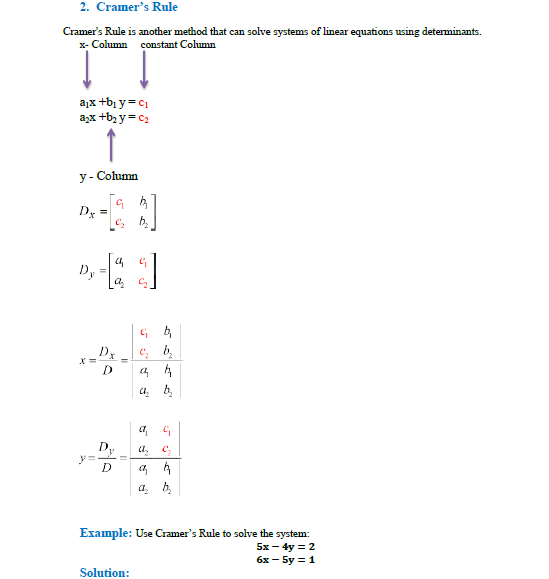 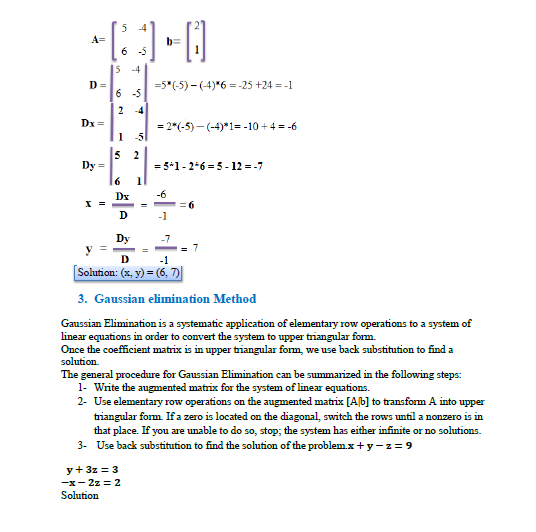 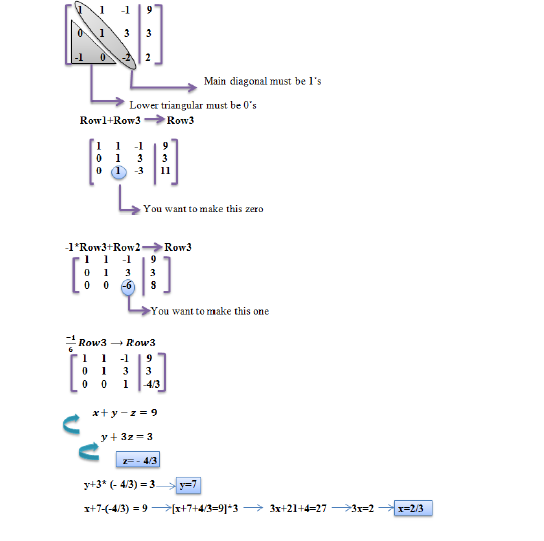 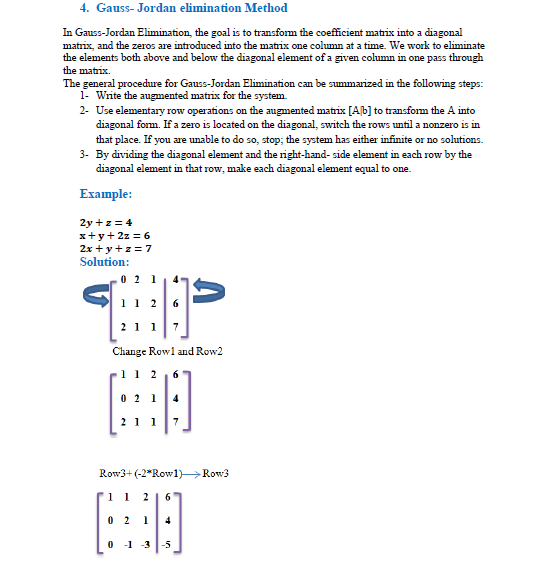 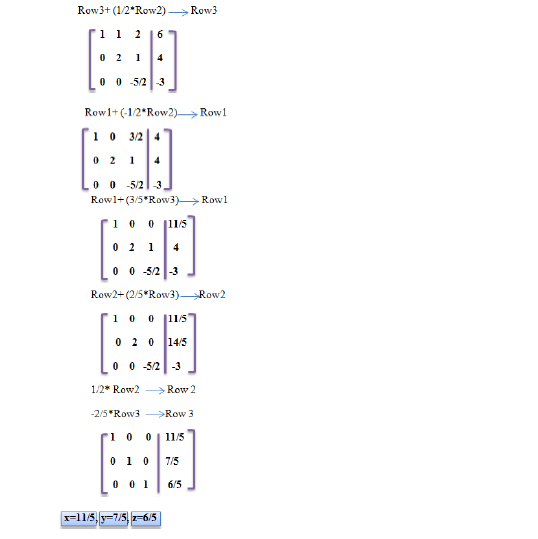 المحاضرة الرابعة
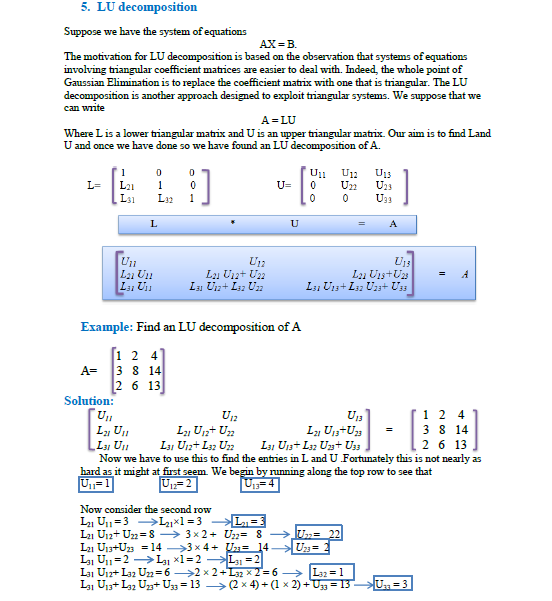 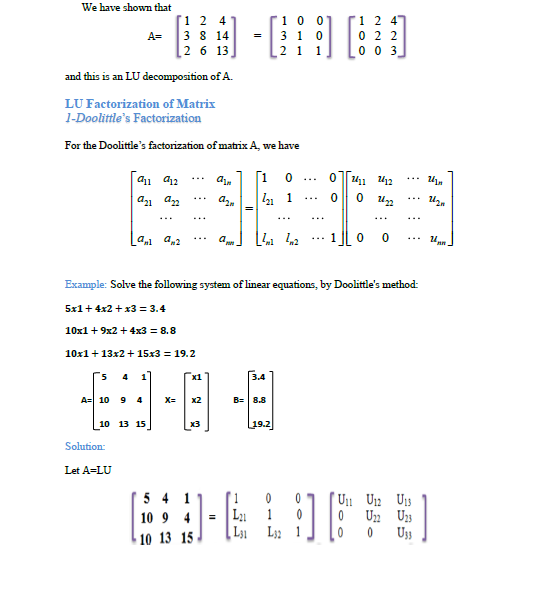 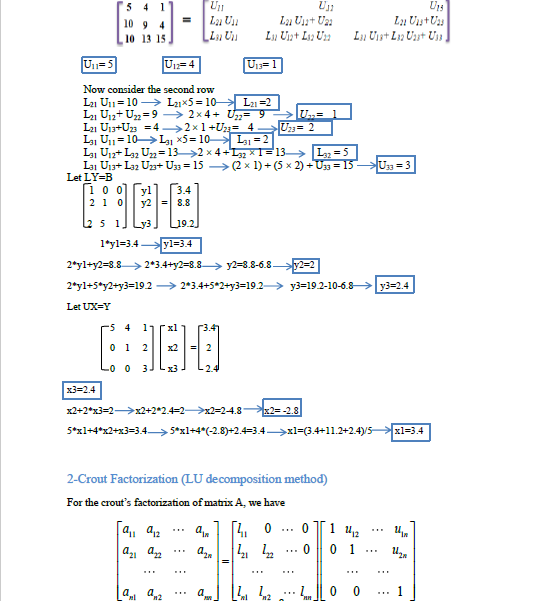 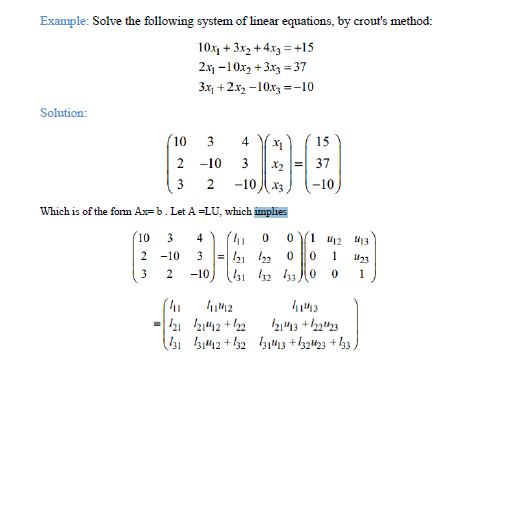 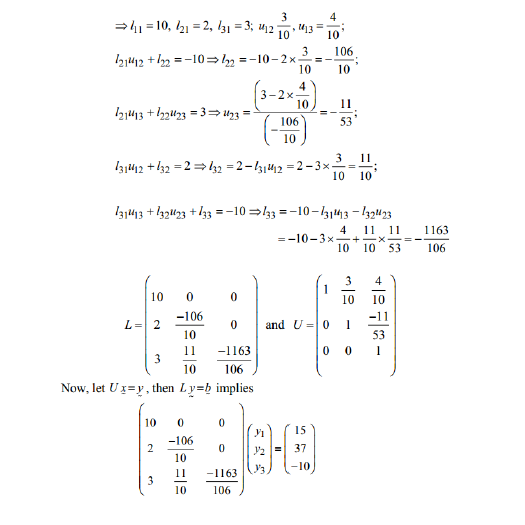 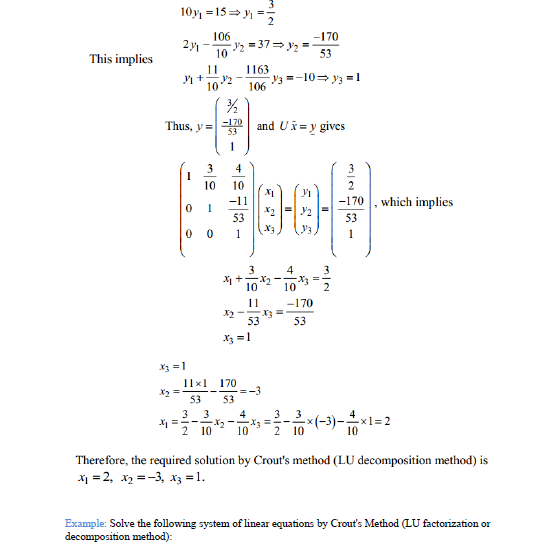 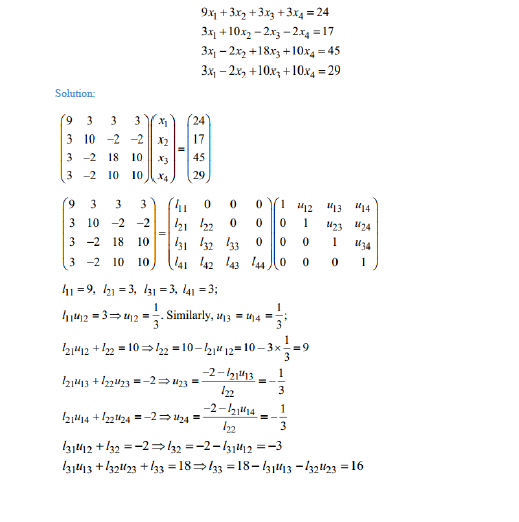 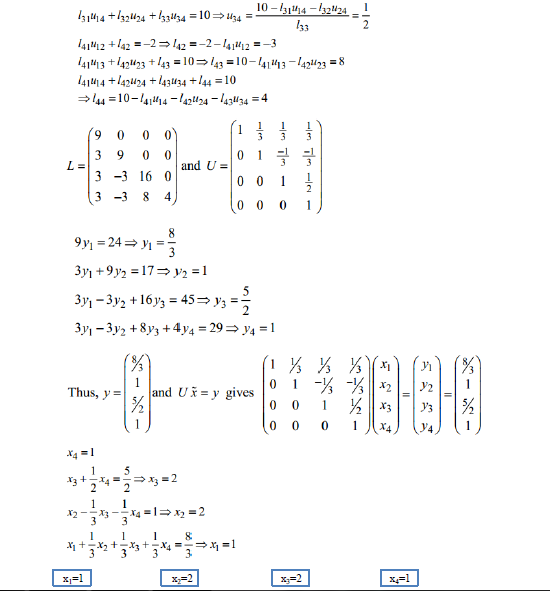 المحاضرة الخامسة
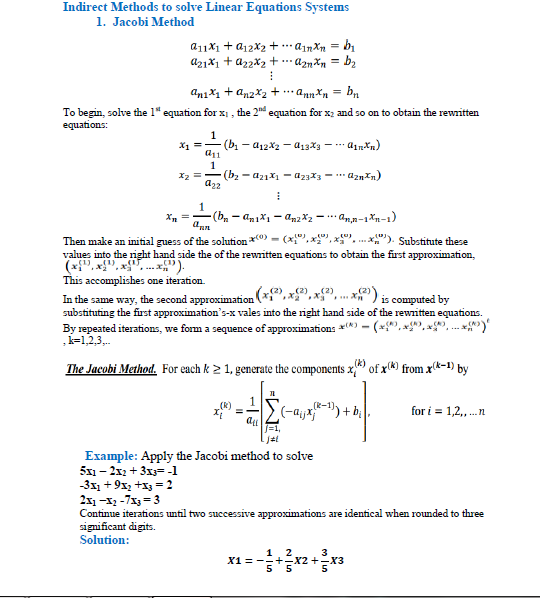 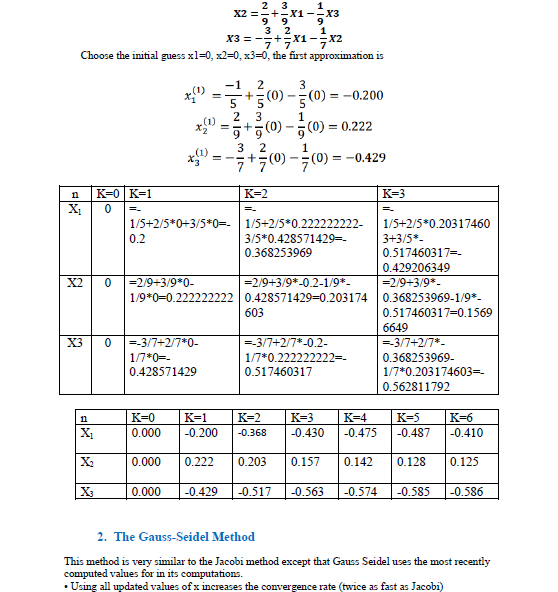 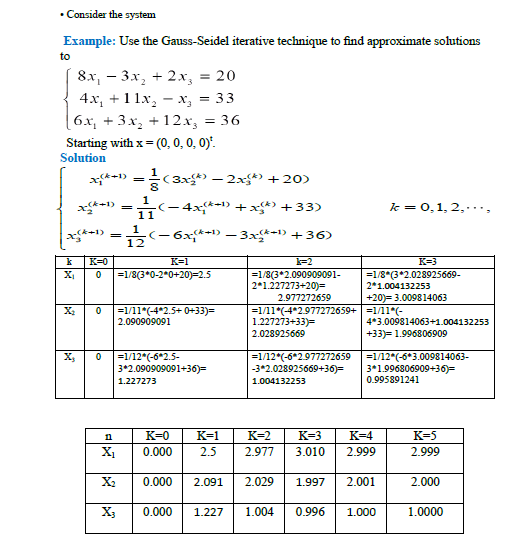 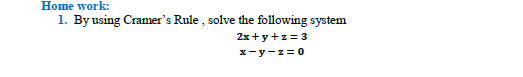 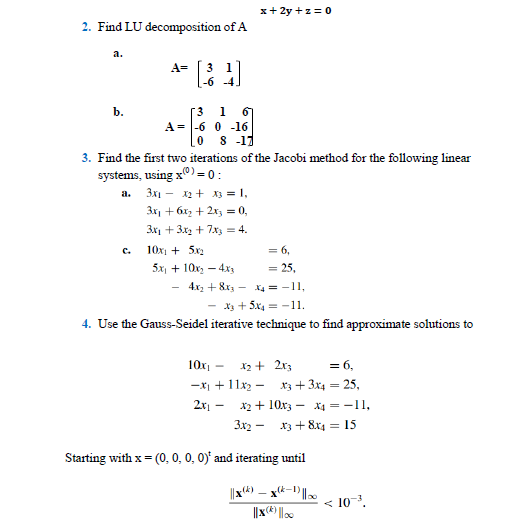